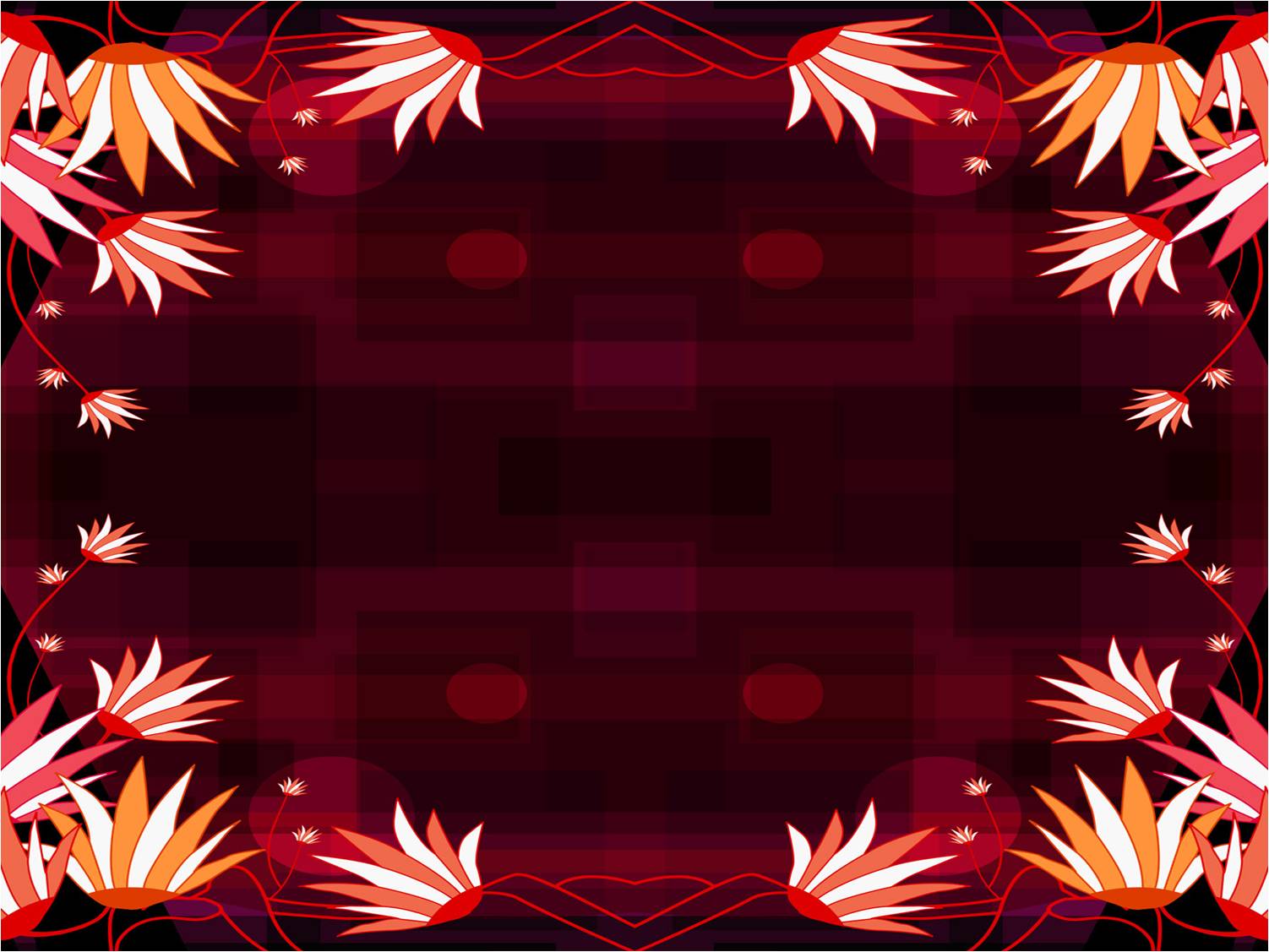 Participa en la creaciónd e unwikicuento
CUENTA -COLA
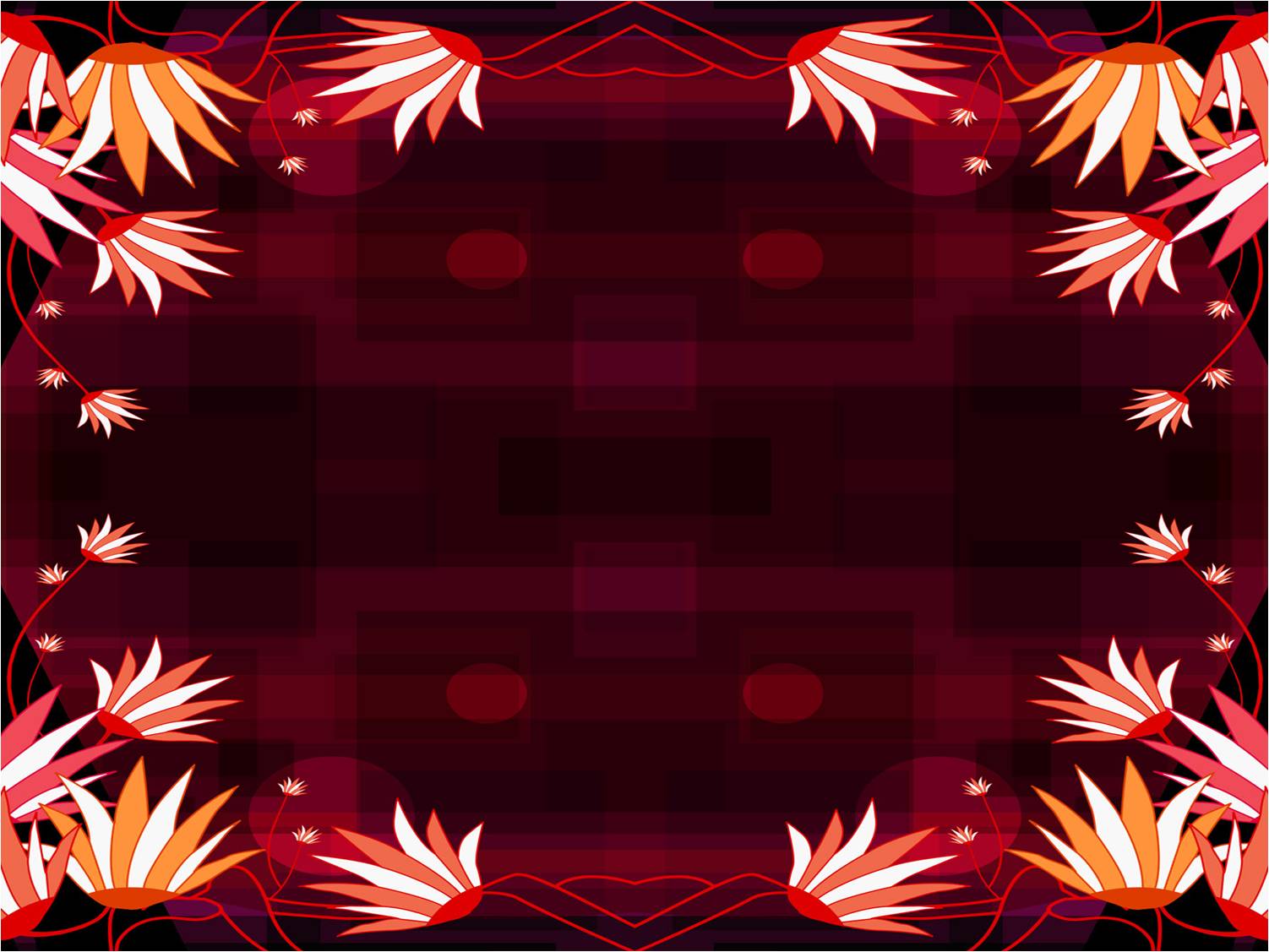 Hacía frío, llovía mucho y habían muchos truenos. Se caían árboles y casas todos estaban asustados y con mucho frío.De repente un rayo cayó  cerca  a la casa y  la niña se asustó mucho, corrió y se escondió debajo de la cama. La  mamá le dijo  que no se asustara porque no le había caído a la casa.
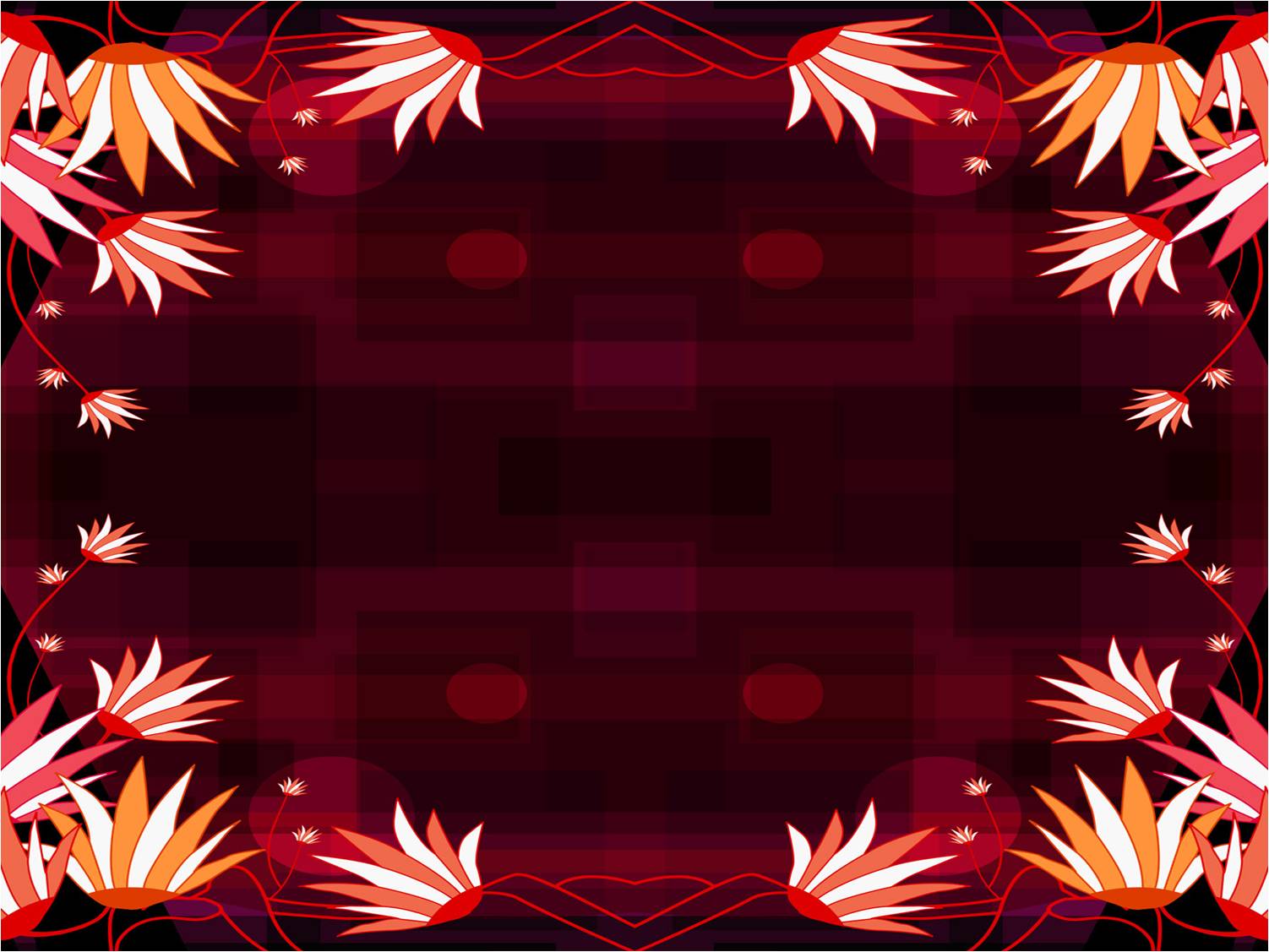 Hacía frío, llovía mucho y habían muchos truenos. Se caían árboles y casas todos estaban asustados y con mucho frío.De repente un rayo cayó  cerca  a la casa y  la niña se asustó mucho, corrió y se escondió debajo de la cama. La  mamá le dijo  que no se asustara porque no le había caído a la casa.
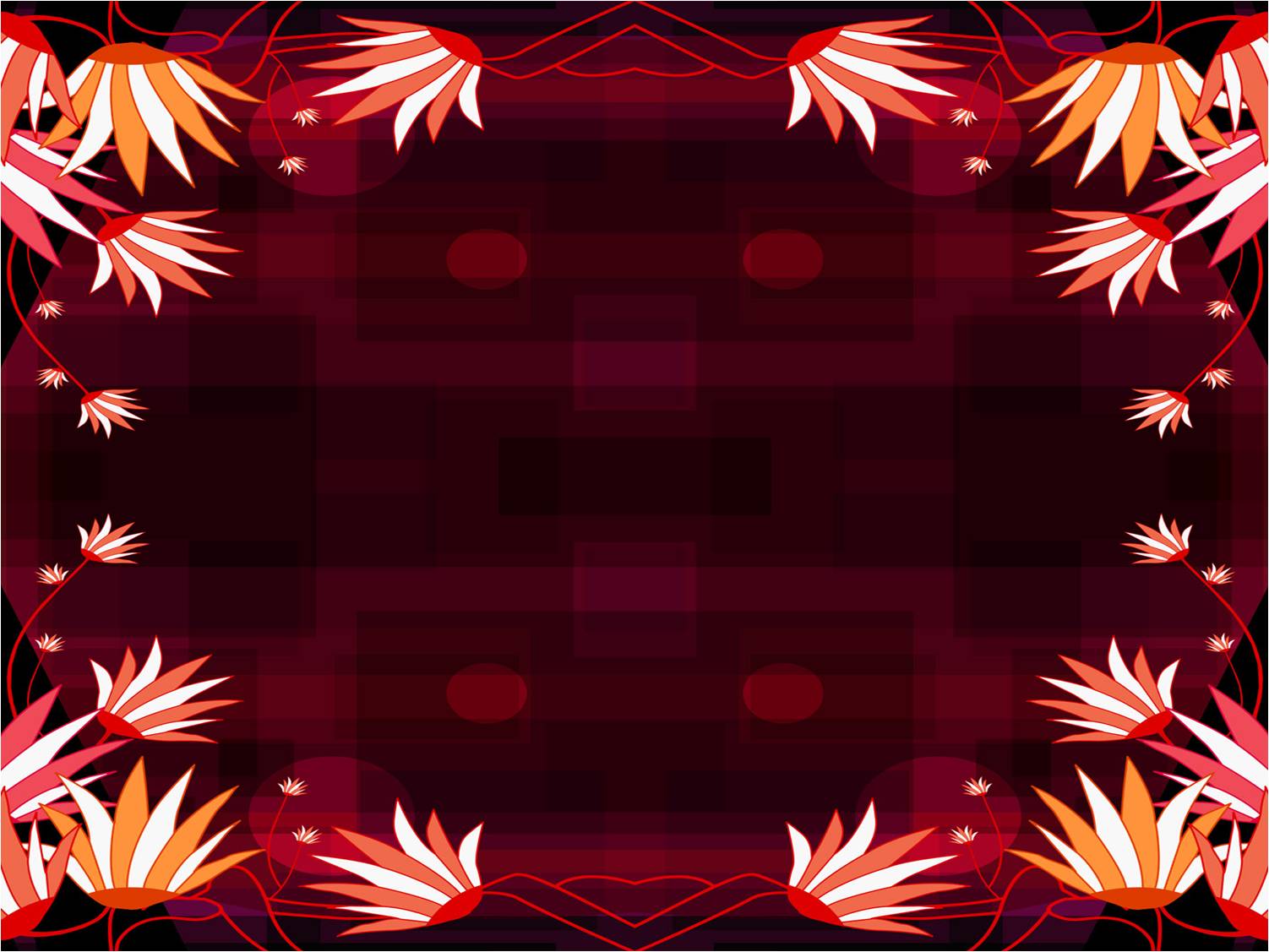 Francis 6-2
( monica t 7, Valentina joya 7
 Karol 7
Celena ruiz7




 Cwalteros 6-2 
Yurani 6-2
Juliana 6-2
Jc. 6-1
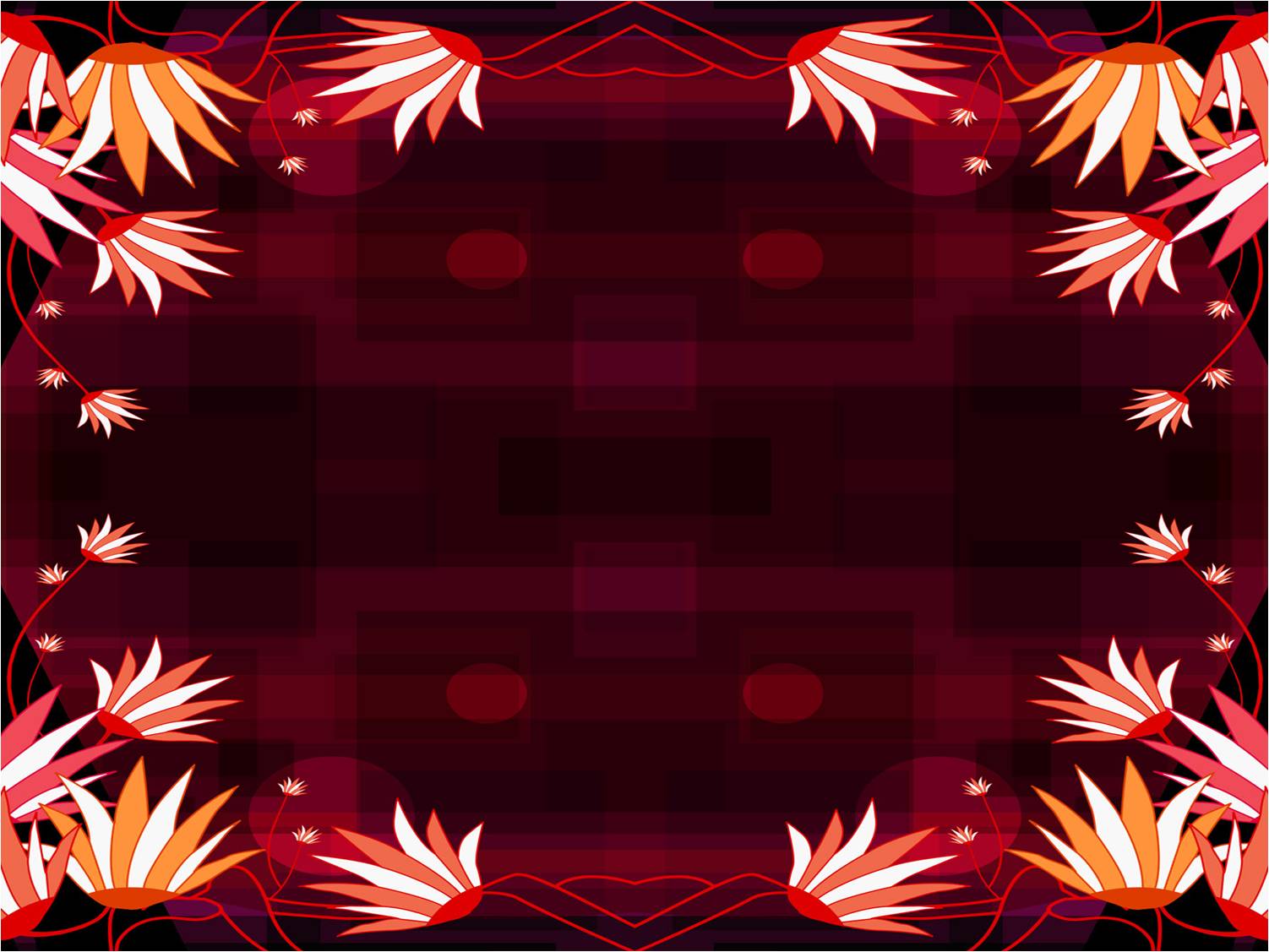 Había una vez un niño que vivía debajo de un puente por su terrible situación económica . Era huérfano. El niño no tenía que comer y le tocaba pedir limosna en las calles. Con lo que le daban se podían mantener él y su hermano. Con lo que recogía sólo le alcanzaba  para unos días. Ahorraban plata para comprar comida y tener fuerza para salir adelante como lo tenían pensado con su hermano que era mayor para él.
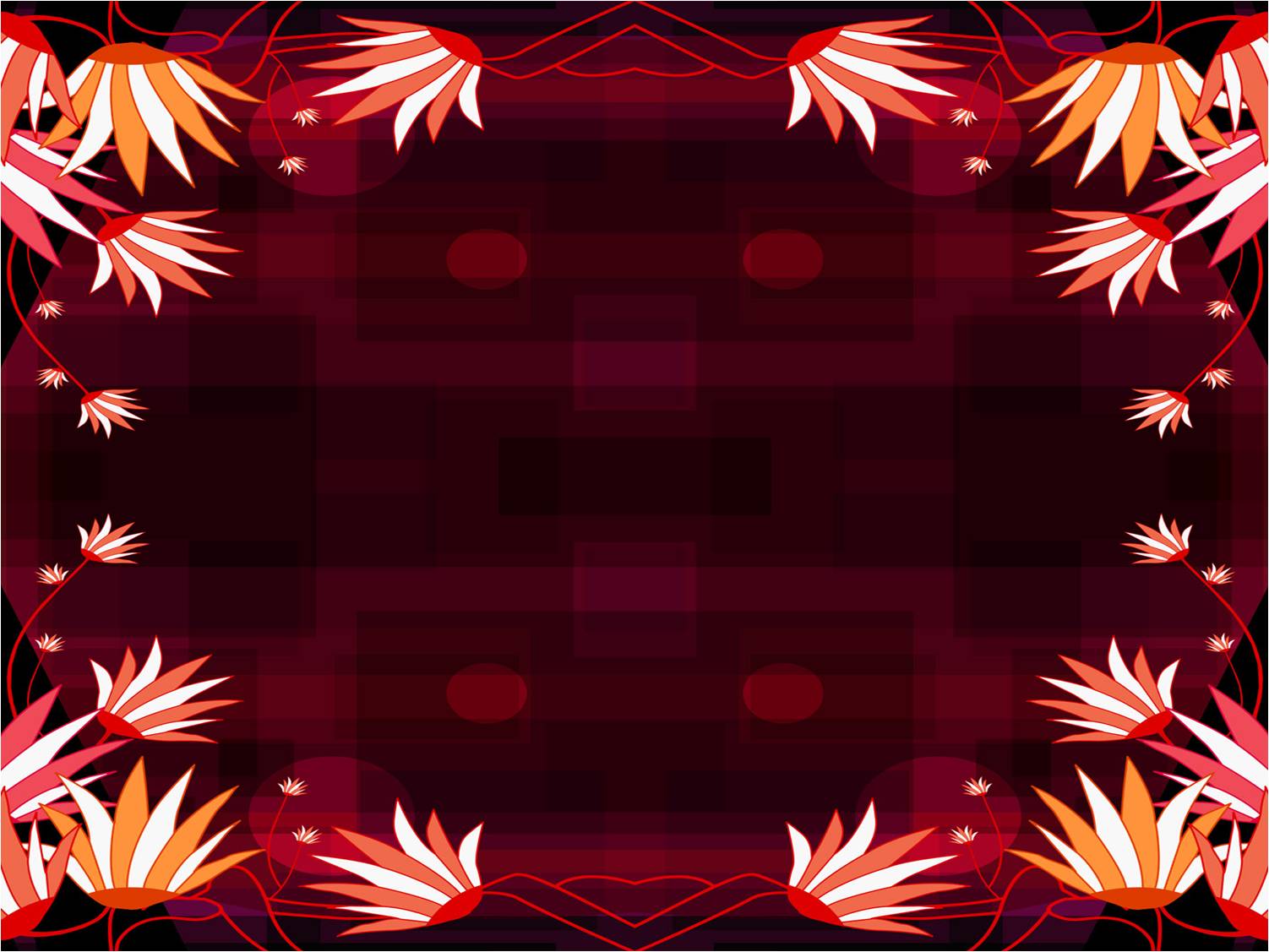 Después consiguieron  una mamá putativa y unos meses después consiguieron estudio y pudieron salir adelante . El niño mayor consiguió trabajo  y el menor siguió estudiando hasta la universidad. El mayor se consiguió una novia y tuvo hijos. Sus hijos fueron personas importantes que sacaron a la familia adelante. Cuatro años después el niño menor salió de estudiar de la universidad dejó de ser gamín, consiguió  novia y tuvieron casa propia.
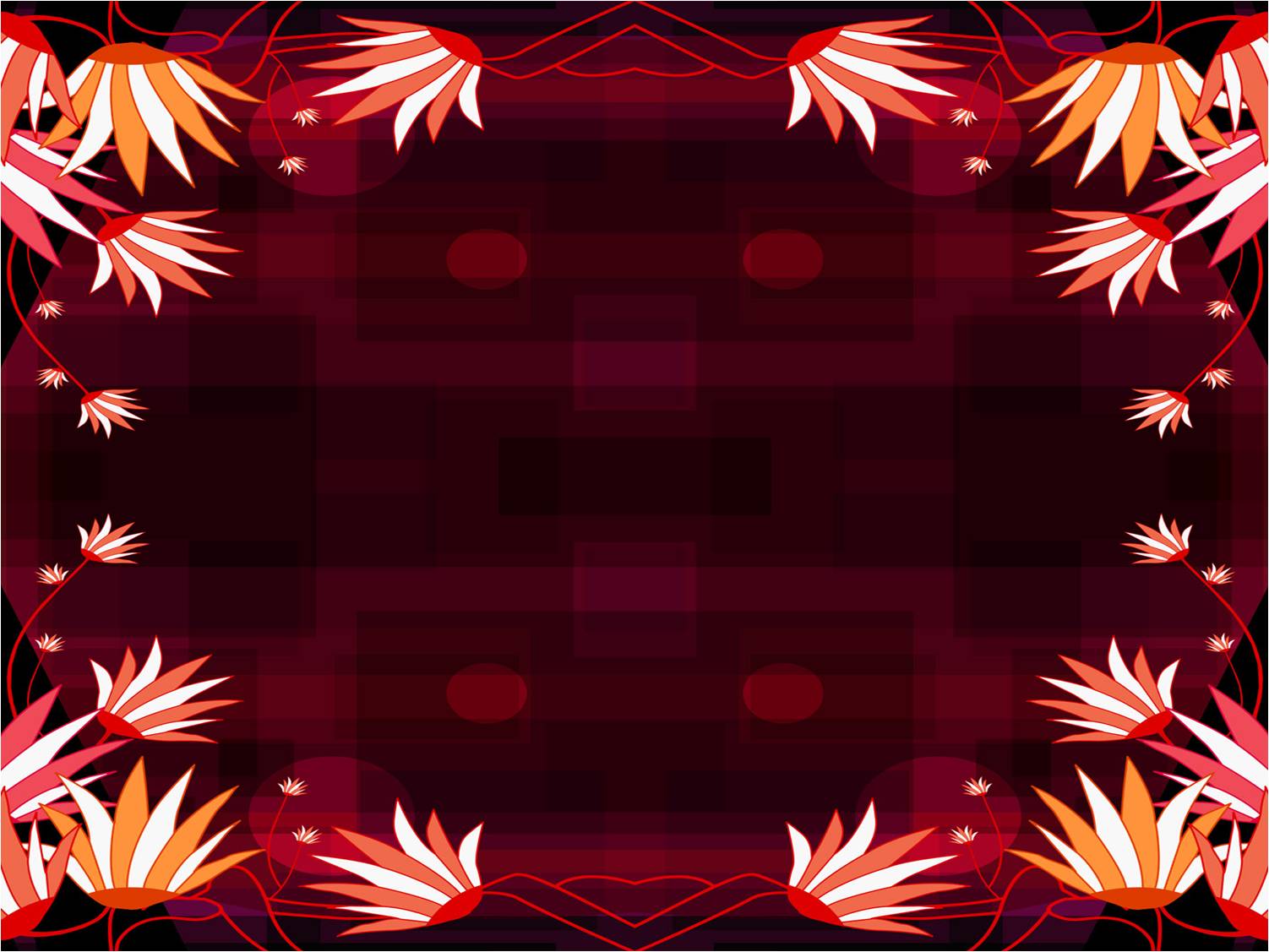 Camilo 7 
Valentina7
Celena7  
Diana 6-2
Yerson7
Maria 6-2
Elkin 6-2







Johanna ramirez 6-2
Sebastian 7 
Xiomara 7

Francisco 6-2
Javier 6-2 
Sheilly 7
Maria 6-2
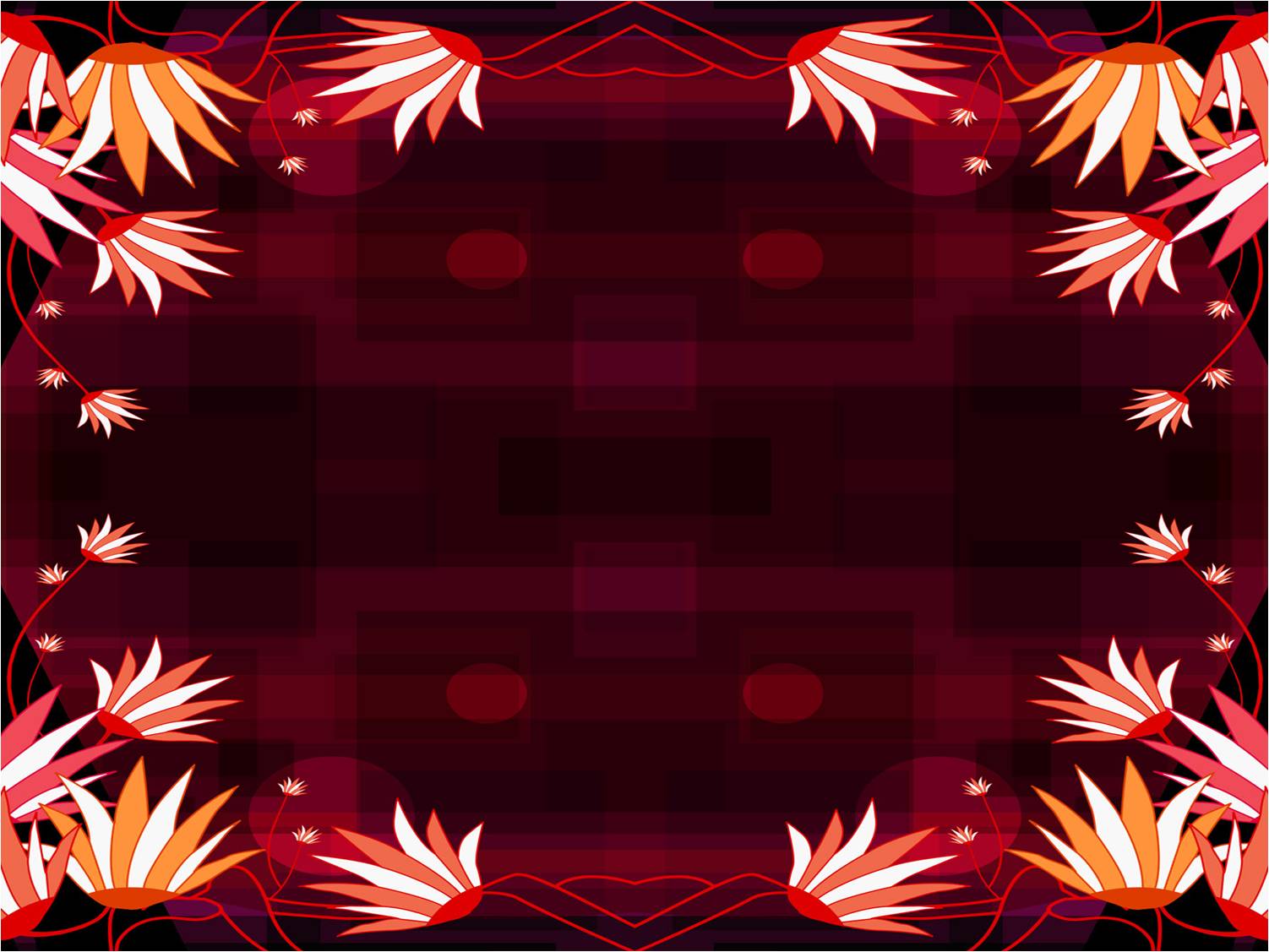 Su sonrisa y su mirada eran encantadoras. Todos la miraban y decían que era muy especial para la gente. Su nombre era Claudia. Era un nombre muy bonito y único. A toda la gente le gustaba ese nombre tan bonito  y ella se sentía alegre con ese nombre que le colocó su mamá. Todos querían ser novios de ella, pero los rechazaba.
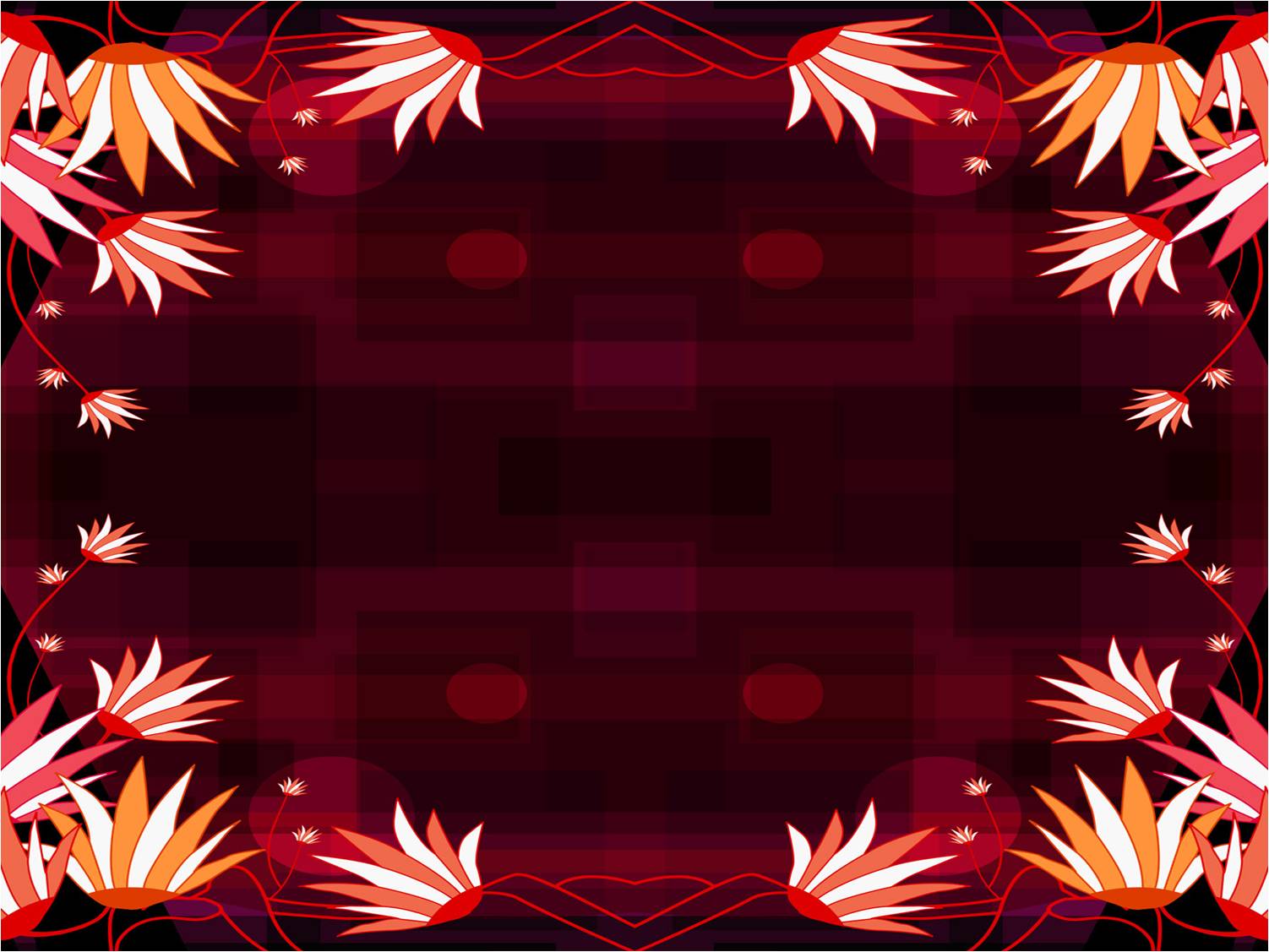 Tiempo después se encontró con un chico lindo que a ella le gustó.  Las mujeres la ojiaron porque los esposos la perseguían. Pasó el tiempo y se casó. Tiempo después tuvieron una hija igual de linda que ella y cada día se hacía mas bella. La hija creció y  y se casó también.
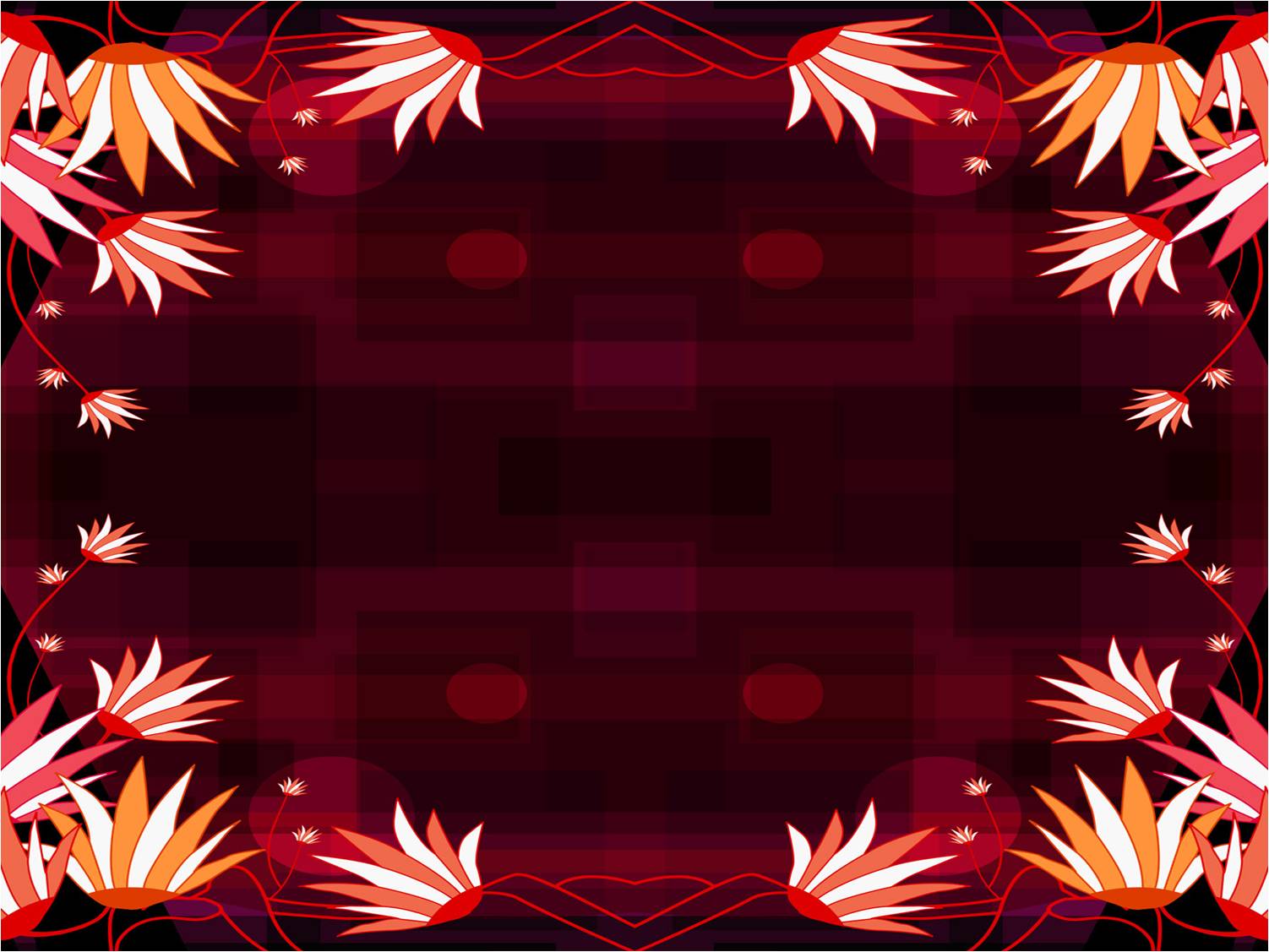 Diana 6-2
Maria 6-2
Valentina7
Dayan aselas 6-1
Valentina joya 7
Pj6-1
Jc 6-1
Natalia sanchez 6-1
Jc 6-1
Camila g-2
Jc 6-1
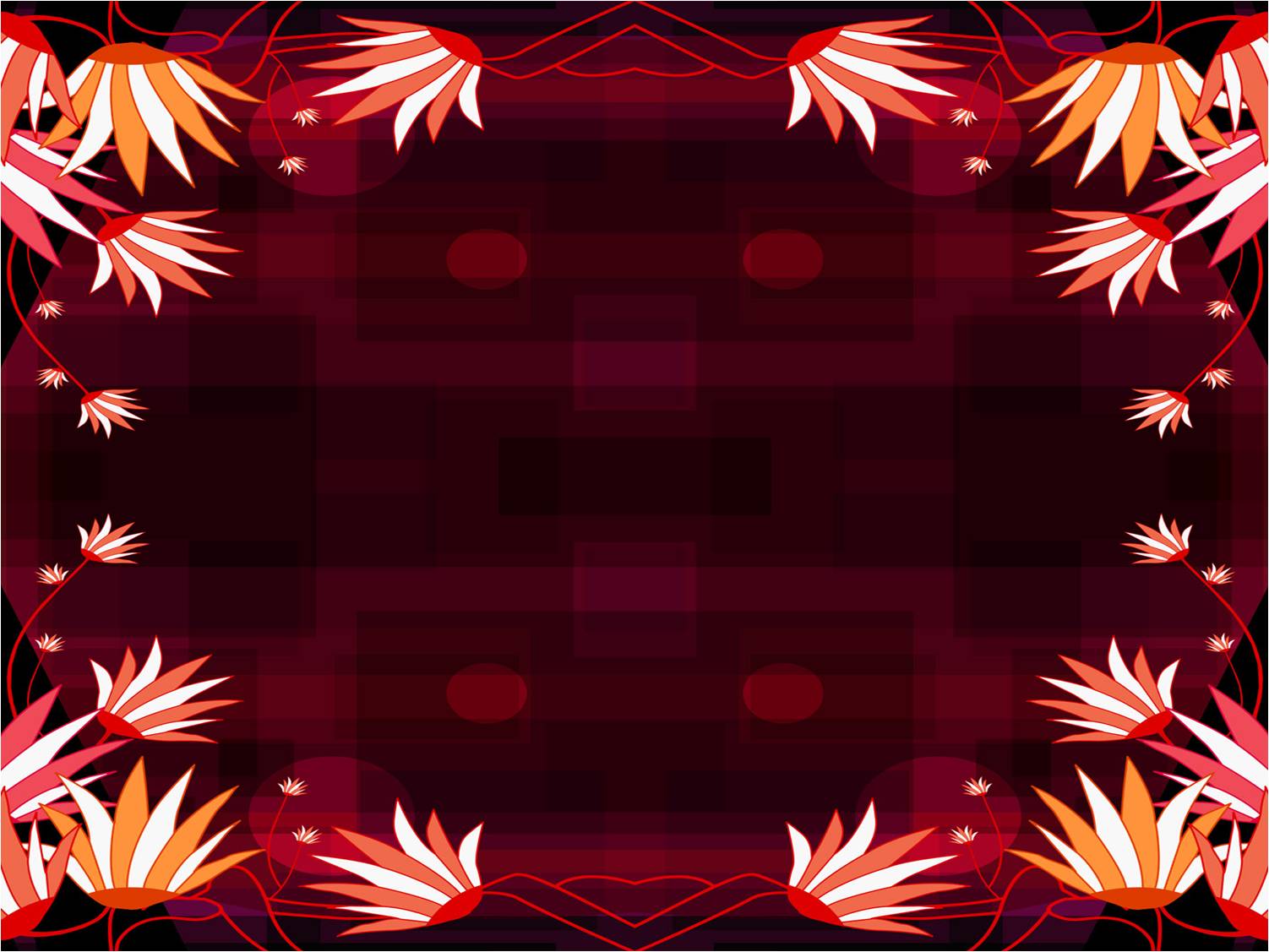 Todos me miraban como un bicho raro. Pasaron los días ya me conocían y me hablaban.  Después en una convivencia pude conocer mejores personas e integrarme más con  las pocas personas que me hablaban.  Me hice amigo de las otras personas que no me  consideraban un bicho. Después de un tiempo me hablaba casi con todos pero unos todavía me  consideraban bicho.
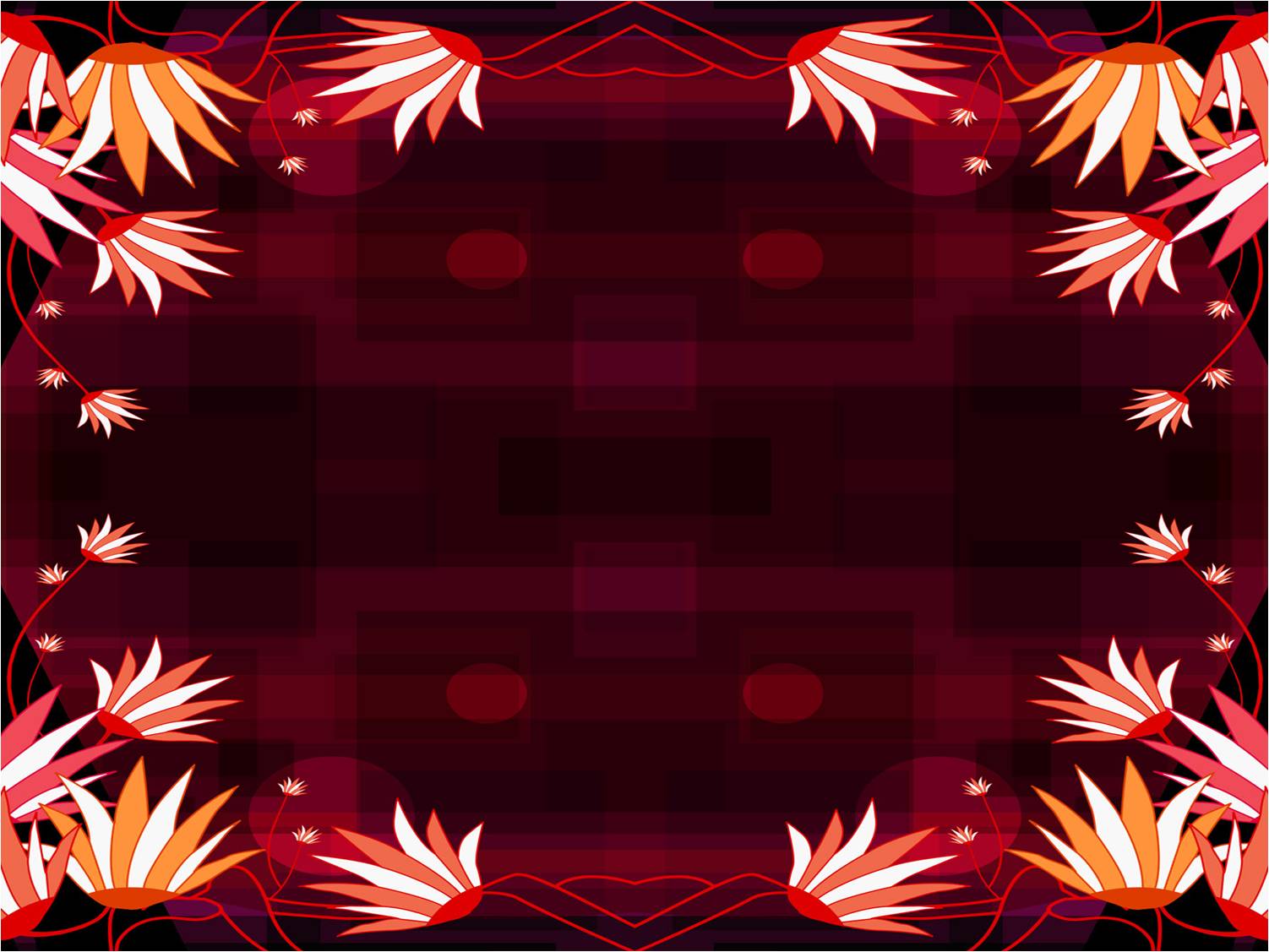 Pasó el tiempo y me dejaron de decir bicho y lme vieron  como un gran amigo, agradable y me respetaban mucho.  Una chica linda llegó al colegio y me  enamoré de ella. La  niña me rechazó. Tiempo después me conseguí una novia y tuvimos hijos , ahora somos felices por siempre. Los  hijos estudiaron , crecieron y se casaron y tuvieron hijos no feos sólo hermosos, sin embargo, murieron los padres y los hijos quedaron huérfanos y se pusieron muy tristes.
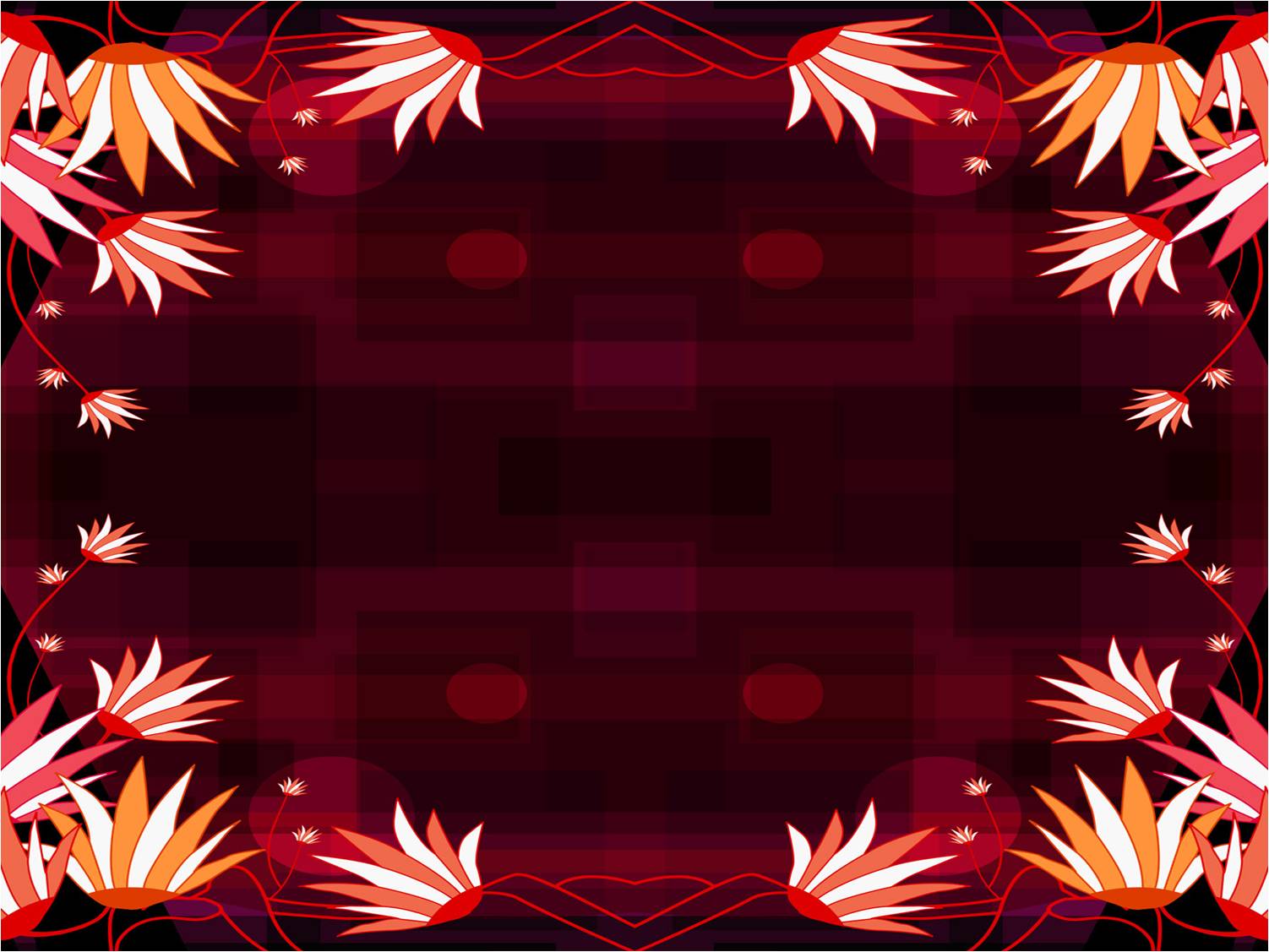 Jeimmy campos 6-1
Cm 6-1
Nataliz sanchez 6-1
Maria quintero  6-1
Jc 6-1
Maria quintero 6-1 
Wendy
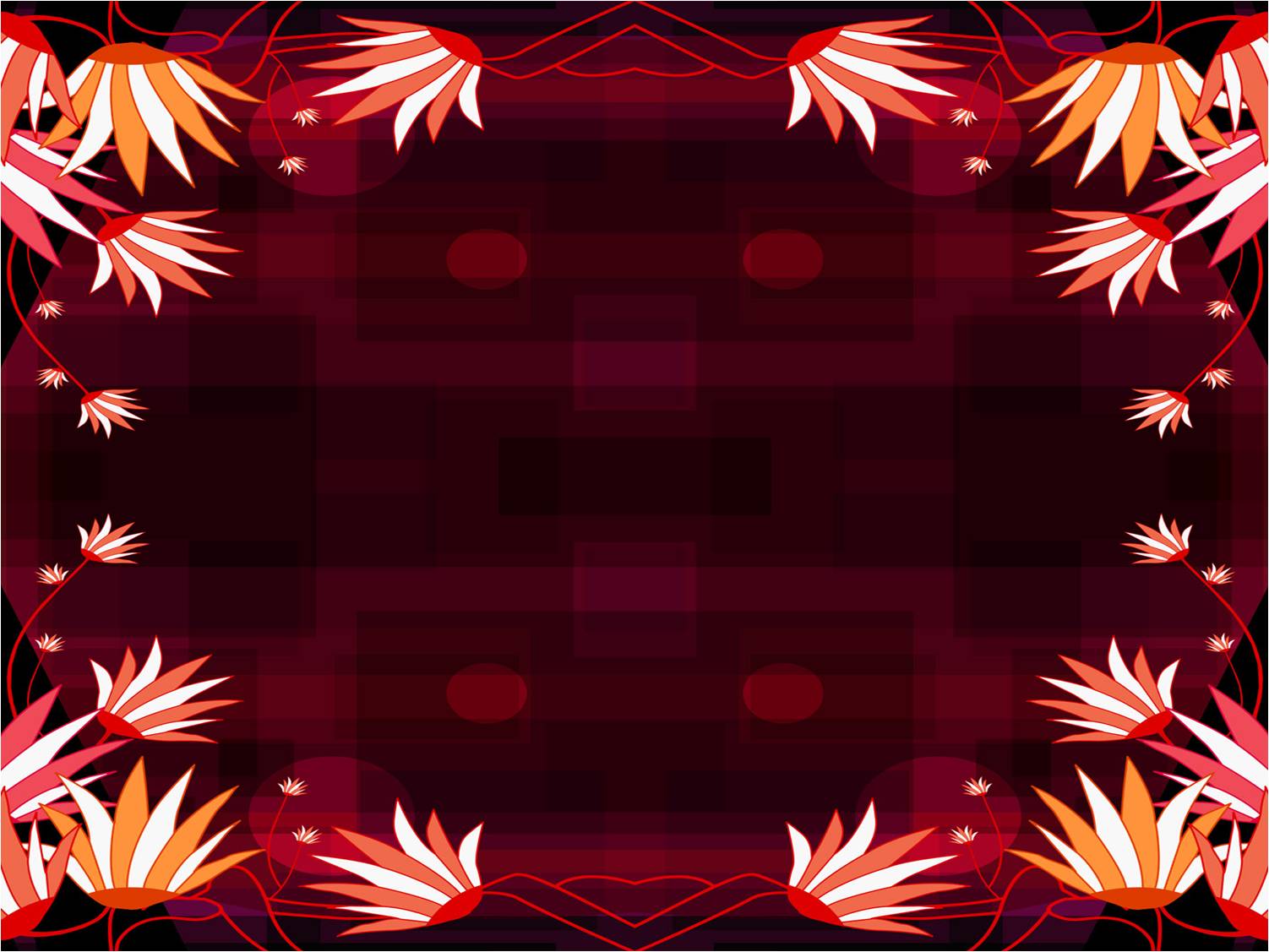 Erase una vez un enanito que vivía triste y solo al que todos lo ignoraban por su estatura y su personalidad . Tiempo después  hizo un amigo imaginario al que le contaba todos sus secretos  un dia contándole sus secretos paso algo muy inesperado que le cambio la vida para siempre sus secretos se le hicieron realidad  unos de sus secretos era ser  gigante y tener familia para ser feliz y no ser  humillado por las personas por no ser grande.
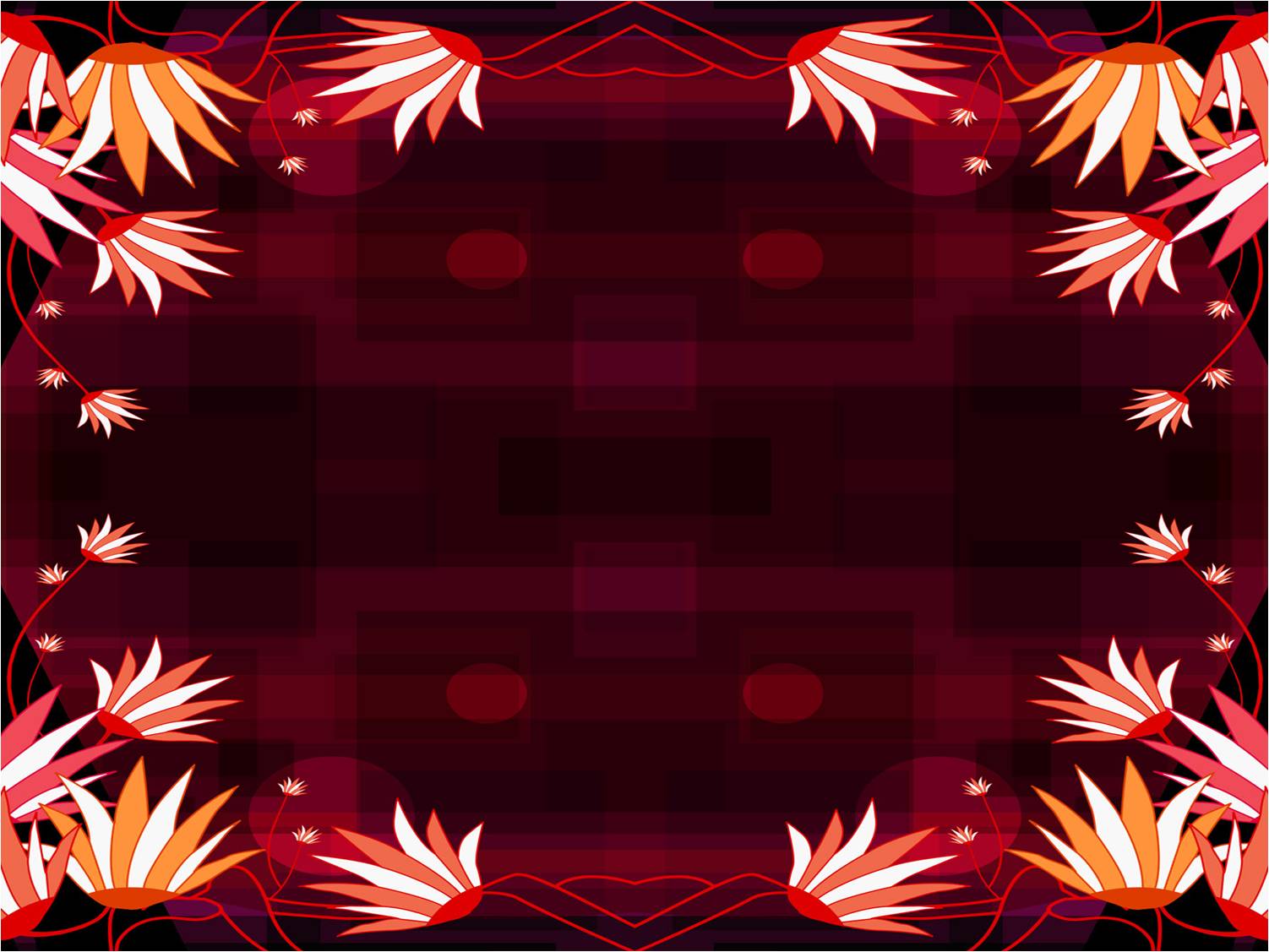 su  segundo deseo era ser rico  para que las personas lo quisieran como una persona cualquiera como las demás personas ser humilde con los pobres dándoles de comer y ropa para que vistan bien y plata  para comprar cosas que necesitaban  para que las personas tampoco despreciaran  a las personas bajas por estatura.
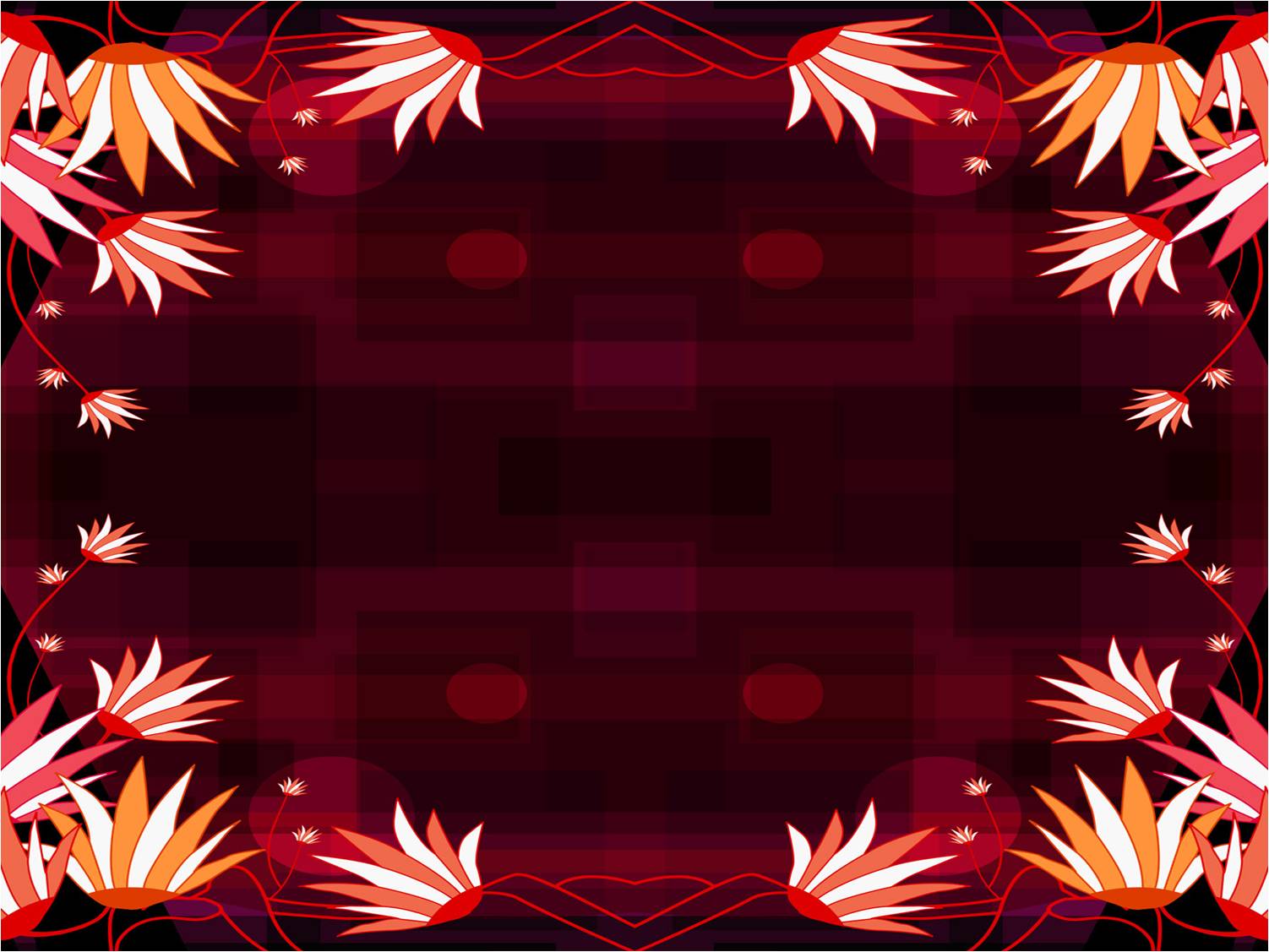 Paula7
Angie Rivera7
 Jonathan7
Danna7
Camilo7
Xiomara7
Daniel j7
Celena7
Mónica7
Yeimmy7 
Cp7
Ever 6-2
Francisco 6-2
Javier 6-2
Paula 6-1